Incident Investigation
This material was produced under a grant (SH-26282-SH4) from the Occupational Safety and Health Administration, U.S. Department of Labor. It does not necessarily  reflect the views or policies of the U.S. Department of Labor, nor does the mention of trade names, commercial products, or organization imply endorsement by the U.S. Government.
Learning Objectives
Define the difference between an accident and near miss
What to do at the scene of the incident
How to interview the witnesses
How to write the incident report
Overview
Definition of Terms
Purpose of Incident Investigation
Incident Investigation Preparation
Visiting the Incident Scene
Interviewing Witnesses
Analyzing the Evidence
Writing the Report
Conclusion
Definition of Terms
Accident 
Any unforeseen event, which causes injury or property damage
Near Miss 
Any unforeseen event that causes a disruption in the  workflow, however it does not cause any injuries or property damage.
For the purpose of this training an incident refers to both an accident and a near miss
[Speaker Notes: Through experience these are WITCC’s definitions]
Purpose of Incident Investigation
The prevention of another future incident is the purpose of incident investigation, not to lay blame or find who’s at fault.  

The investigation should identify the causes of the incident so that controls can be put in place to prevent the same / similar incident from happening again.
Purpose of Incident Investigation
The findings from the investigation should be recorded and kept on file, however these findings should not be used to discipline anyone.  

This encourages individuals to report all incidents and it also encourages witnesses to tell investigators everything they know about the incident.
Incident Facts
The majority of accidents are forecasted by near misses in the workplace
By investigating all incidents you can eliminate the causes
Unless causes are eliminated then the same / similar incident will likely occur in the future
Incident Facts
In 1931, Herbert Heinrich stated in his book that for every accident that causes a major injury there are 29 accidents that cause a minor injury and 300 accidents that cause no injury.
1
Major 
Injury


29Minor Injuries300
Near Misses
[Speaker Notes: Source:
http://en.wikipedia.org/wiki/Herbert_William_Heinrich]
Incident Investigation Should
Determine what happened
Determine the true cause of the accident
Identify corrective actions
Prevent future occurrence of the same / similar incident
Incident Investigation Preparation
When investigating an incident, time is your worst enemy.  

There should be very little time between the occurrence of the incident and the investigation.  

The preparation before an incident is necessary to make sure that all your resources are available at the time of the incident.
Preparation for incident investigation is just as important as the investigation itself.
Incident Investigation Team
Upper Management
Workers from the area not involved in the incident (Hourly)
Maintenance Supervisor
Safety Supervisor
Supervisor from affected area
Safety Committee Members
Essential Investigation Equipment
Writing Pad & Clipboard
Tape Measure - preferably 100’
Digital Camera
Graph Paper
Straight-Edge Ruler

Pencils & Pens
Flashlight & extra batteries
High Visibility Plastic Tape
Envelopes
Visiting the Scene
When it comes to incident investigation, speed is crucial

Preserve evidence and record eyewitness accounts before they are forgotten.
Essential Tasks at Incident Scene
Make sure the area is safe for you and others
Ensure the injured personnel are properly cared for
Ensure management is notified of the situation
Secure the affected area

Identify potential sources of information such as witnesses, injured personnel, and any physical evidence
Sketch the scene
Take photographs
Collect any critical evidence that will have to be analyzed at a later date
Sketching the Scene
Place important information in the center and draw relevant information around it
Measure the area and draw the scene as close to scale as possible
Note the position of personnel and evidence
[Speaker Notes: Student Activity - Students are tasked with sketching an imaginary scene or a scene from an actual accident or near miss.  This helps students understand what needs to be on the sketch.]
Photographing The Scene
Start by photographing the general area to get an idea of where the incident took place
After photographing the general area, photograph the specific scene of the incident
Take photos from all angles and viewpoints
Use a straight edge ruler in some photos to give a better idea of the size of the object you are photographing
Avoid jumping to conclusions!!!!!
Interviewing the Witnesses
Once the witnesses have been identified you need to separate them so that they don’t lose their individual perceptions of the incident
Have each witness write out what they saw happen before, during and after the incident
Interview witnesses as soon as possible while the incident is still fresh in their minds
Types of Witnesses
Those who actually saw the incident happen or were involved in the incident
Personnel who came on the scene immediately after the incident
Personnel who witnessed events leading up to the incident
Personnel who have expertise in the work tasks that were being performed when the incident happened
Putting the Witness at Ease
Let them know that your primary goal in conducting the investigation is to prevent the recurrence of the same or similar incident
Inform the witness that you are not there to get anyone in trouble or point finger at the guilty parties
Choose a private location to conduct the interview
Place yourself between the witness and the exit door.  This eases the witnesses feelings of being trapped
[Speaker Notes: To make the witness feel at ease, you could also sit next to them instead of sitting across from them.]
Interviewing the Witness
When interviewing the witness, review their written statement with them and clear up any discrepancies.  

If possible, show them photographs that you took of the scene to help them remember any pertinent information.
Interviewing Questions
WHAT happened
WHO witnessed or was involved in the incident
WHERE did the incident occur and where was the witness in relation to where the incident occurred
WHEN did the incident happen
By answering the previous questions you are able to answer WHY and HOW the incident happened
Use Open Ended Questions Such As
Tell me what you saw?
Tell me about…
Explain how this job is done?
Where were you at the time of the incident?
Who else saw the incident?
Common Mistakes to Avoid
Do not ask leading questions (e.g. “Do you think that…)
Do not intimidate the witness (e.g. “That was a stupid thing to do”)
Do not introduce your own personal opinions of the incident
Note taking should not interfere with the interview process
Do not interrupt the witness while they are talking
Do not use a tape recorder during the interview.  This usually makes the witness uncomfortable.
Analyzing the Evidence
Review the standard operating procedures (SOP) for the task that was being performed when the incident happened
Require that maintenance analyze any equipment involved and review equipment manuals
Review Witness statements and cross reference each of them to point out any discrepancies.  If discrepancies are found then you will have to re-interview witnesses
Review photographs that were taken at the scene
Review training records of personnel involved in the incident
Review Environmental factors
Review whether management had enforced the policies and rules
Reviewing the SOP
Was the safe work procedure used?
Were the appropriate tools used?
Was the required PPE used?
Were safety devices in place and functioning?
Analyzing Equipment
Was there an equipment malfunction?
What was the cause of the equipment failure?
Was the equipment being used according to the manufacturer’s recommendations?
Was the equipment modified in any way?
Reviewing Training Records
Was the individuals involved in the incident properly trained?
When did the individuals last receive training?
Who provided them with the training?
How much experience did the trainer have?
How much experience did the worker have?
What was the training content?
Environmental Factors
What was the weather at the time of the incident?
What was the temperature at the time of the incident?
What time of day did the incident occur?
Any other distractions in the area of the incident?
Writing the Incident Report
The intent of the incident report is to effect change so that the same or similar incident does not happen again in the future.  
The report should not place blame and it should be filed away for future reference.  
The written incident report can also be used as a training tool.
Writing the Incident Report
Six Sections of an Incident Report
Who, Where, When
Description of the Incident – What Happened
Findings
Corrective Actions and Improvements
Conclusion
Appendix
Section I
Who
Injured party
Witnesses
Where
Location of Incident


When
Date
Time
Shift
Section II
Description of The Incident
What happened prior to the incident
What happened during the incident
What happened after the incident
Section III
Findings
Direct Cause - The act that directly caused the incident (e.g. the grinding wheel on the bench grinder exploded)
Indirect Cause - The root cause of the incident (e.g. improper training on using a bench grinder)
Section IV
Corrective Actions
How the hazardous conditions that directly caused the incident will be eliminated and the target date these actions will be completed
System Improvements
Improvements to procedures and policies that indirectly caused the incident and the target date for these improvements to be implemented
Section V
Conclusion
Estimated cost of incident (https://www.osha.gov/dcsp/smallbusiness/safetypays/) 
Name of personnel responsible for implementing the corrective actions and system improvements
Description of the intended results and positive impact of the suggested changes
Date that corrective actions and system improvements have been implemented and the results of those actions.  This is also the date that the report is closed.
[Speaker Notes: To find the estimated cost of an incident go to:
https://www.osha.gov/dcsp/smallbusiness/safetypays/]
Section VI
Appendix
Printouts of all the photographs taken
Sketch of the scene
Witness statements
Investigation notes
Conclusion
For the incident investigation process to be effective, management must have a plan in place for implementing the corrective actions and making system improvements.  

Management must also periodically evaluate the quality of the incident investigation process to make sure that it is still an effective tool.
Retraining after an incident is necessary for all parties involved
Employee Rights and Responsibilities
Employee Rights & ResponsibilitiesOccupational Safety and Health Act of 1970
To assure safe and healthful working conditions for working men and women
By authorizing enforcement of the standards developed under the Act
By assisting and encouraging the States in their efforts to assure safe and healthful working conditions
By providing for research, information, education, and training in the field of occupational safety and health…
[Speaker Notes: Workers Rights
http://www.osha.gov/Publications/osha3021.pdf

The instructor will discuss employee rights and responsibilities with the participants.]
Employee Rights & ResponsibilitiesYou have the right to:
File a confidential complaint with OSHA to have their workplace inspected.
Receive information and training about hazards, methods to prevent harm, and the OSHA standards that apply to their workplace. The training must be done in a language and vocabulary workers can understand.
Get copies of their workplace medical records.
 Participate in an OSHA inspection and speak in private with the inspector.
[Speaker Notes: Workers Rights
http://www.osha.gov/Publications/osha3021.pdf]
Employee Rights & Responsibilities Continued:
File a complaint with OSHA if they have been retaliated or discriminated against by their employer as the result of requesting an inspection or using any of their other rights under the OSH Act. 
File a complaint if punished or discriminated against for acting as a “whistleblower” under the additional 21 federal statutes for which OSHA has jurisdiction.
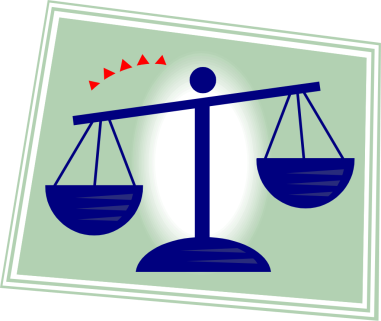 [Speaker Notes: Workers Rights
http://www.osha.gov/Publications/osha3021.pdf

Provide handouts to minimize amount of info on slides.]
Whistleblower Protection
OSHA's Whistleblower Protection Program enforces the whistleblower provisions of more than twenty whistleblower statutes protecting employees who report violations of various workplace safety, airline, commercial motor carrier, consumer product, environmental, financial reform, food safety, health insurance reform, motor vehicle safety, nuclear, pipeline, public transportation agency, railroad, maritime, and securities laws. Rights afforded by these whistleblower acts include, but are not limited to, worker participation in safety and health activities, reporting a work related injury, illness or fatality, or reporting a violation of the statutes.
[Speaker Notes: The Whistleblower Protection Program
http://www.whistleblowers.gov/]
Whistleblower Protection
The Whistleblower Protection Advisory Committee (WPAC) was established to advise, consult with, and make recommendations to the Secretary of Labor and the Assistant Secretary of Labor for Occupational Safety and Health on ways to improve the fairness, efficiency, effectiveness, and transparency of OSHA's administration of whistleblower protections. In particular, the committee advises OSHA on the development and implementation of improved customer service models, enhancements in the investigative and enforcement process, training, and regulations governing OSHA investigations. In addition, WPAC advises OSHA in cooperative activities with other federal agencies that are responsible for areas covered by the whistleblower protection statutes enforced by OSHA.
[Speaker Notes: The Whistleblower Protection Program
http://www.whistleblowers.gov/]
Whistleblower Protection
Protection from discrimination means that an employer cannot retaliate by taking "adverse action" against workers, such as:

Firing or laying off 
Blacklisting 
Demoting 
Denying overtime or promotion 
Disciplining 
Denial of benefits 
Failure to hire or rehire 
Intimidation 
Making threats 
Reassignment affecting prospects for promotion 
Reducing pay or hours
[Speaker Notes: The Whistleblower Protection Program
http://www.whistleblowers.gov/]
Employee Rights & Responsibilities
OSHA website: http://www.osha.gov and OSHA offices: Call (800-321-OSHA) 
Workers Rights: http://www.osha.gov/Publications/osha3021.pdf 

Compliance Assistance Specialists in the area offices 

National Institute for Occupational Safety and Health (NIOSH) – OSHA’s sister agency

OSHA Training Institute Education Centers

Doctors, nurses, other health care providers

Other local, community-based resources
[Speaker Notes: The Information above was taken from the new 2 hour Intro to OSHA PPT, slide #40.

The instructor will discuss employee rights and responsibilities with the participants.]
Review
Definition of Terms
Purpose of Incident Investigation
Incident Investigation Preparation
Visiting the Incident Scene
Interviewing Witnesses
Analyzing the Evidence
Writing the Report
Conclusion
What We Learned
Defined the difference between an accident and near miss
What to do at the scene of the incident
How to interview the witnesses
How to write the incident report